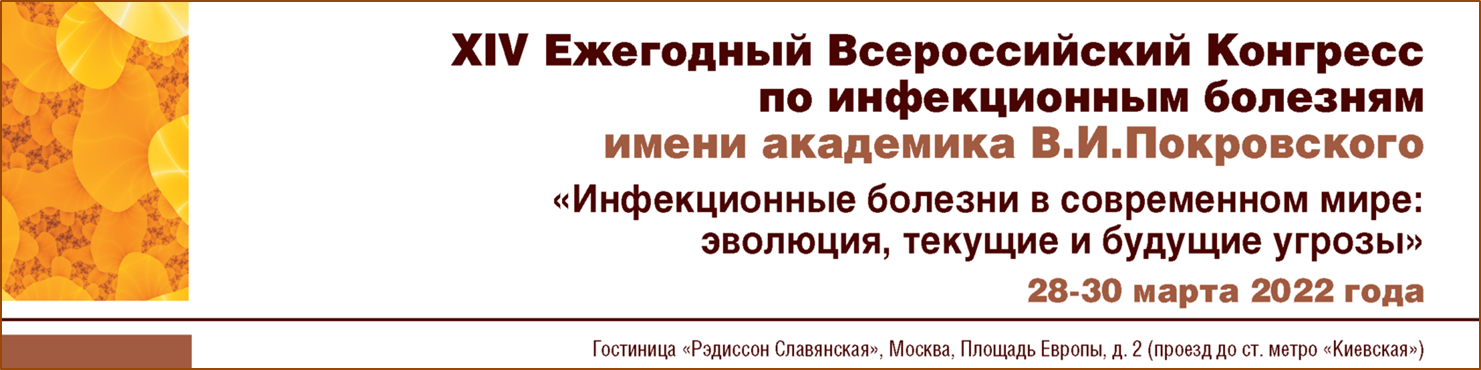 Нормативно-правовое регулирование безопасности медицинской деятельности. Современное прочтение известного сценария
Тутельян А.В., Голубкова А.А., Сисин Е.И., Платонова Т.А., Ежова О.А.
(Москва, Ханты-Мансийск, Екатеринбург)
г. Москва, 2022
Инфекции, связанные с оказанием медицинской помощи (ИСМП) относятся к основным биологическим угрозам;
По данным многоцентровых исследований их частота составляет 7,6-17,9 на 1000 пациентов, что не соответствует количеству официально учтенных случаев ИСМП
Проблемы:
Уровень регистрации ИСМП в РФ постоянно оценивается как недостаточный;
Эпидемиологическая диагностика ИСМП основана на количественной регистрации;
На фоне низкого уровня заболеваемости ИСМП возникают вспышки, в т.ч. с летальными исходами
Причины несоответствия регистрируемой заболеваемости фактической  распространенности ИСМП
несовершенство системы выявления и регистрации;
сложности межведомственного взаимодействия;
психологические стереотипы и стигматизация проблема;
недостаточный уровень подготовки специалистов по вопросам профилактики ИСМП и кадровое обеспечение эпидемиологической деятельности;
недостатки нормативно- правового регулировании.
Основные документы, регулирующее деятельность в направлении предупреждения инфекций, связанных с оказанием медицинской помощи
Указ Президента РФ от 11.03.2019 № 97 «Об основах государственной политики РФ в области обеспечения химической и биологической безопасности на период до 2025 г и дальнейшую перспективу»;
Указ Президента РФ от 06.06.2019 № 254 «О стратегии развития здравоохранения в РФ на период до 2025 г»;
Положения ФЗ от 30.02.2020 № 492-ФЗ «О биологической безопасности в Российской Федерации»;
Федеральный закон от 21.11.2011 № 323-ФЗ «Об основах охраны здоровья граждан в Российской Федерации»;
Федеральный закон от 30.03.1999 № 52-ФЗ «О санитарно- эпидемиологическом благополучии населения»;
«Стратегия предупреждения распространения антимикробной резистентности в Российской Федерации на период до 2030 г» от 25 сентября 2017 г. № 2045-р
Подзаконные акты
СанПин 2.1.3684-21 «Санитарно-эпидемиологические требования к содержанию территорий городских и сельских поселений, к водным объектам, питьевой воде и питьевому водоснабжению, атмосферному воздуху, почвам, жилым помещениях, эксплуатации производственных, общественных помещений, организации и проведению санитарно-противоэпидемических (профилактических) мероприятий»;
СП 2.1.3678-20 «Санитарно-эпидемиологические требования к эксплуатации помещений, зданий, сооружений, оборудования и транспорта, а также условиям деятельности хозяйствующих субъектах, осуществляющих продажу товаров, выполнение работ и оказание услуг»;
СанПин 2.3/2.4.3590-20 «Санитарно-эпидемиологические требования к организации общественного питания»;
СП 2.2.3670-20 «Санитарно-эпидемиологические требования к условиям труда“;
СанПин 1.2.3685-21 «Гигиенические нормативы и требования к обеспечению безопасности и/или безвредности для человека факторов среды обитания»;
СанПин 3.3686-21 «Санитарно-эпидемиологические требования  по профилактике инфекционных болезней»;
Санитарно-эпидемиологические требования к условиям труда.
МР 2.1.0247-21
Пособие по пищевой 
безопасности
Пособие по безопасности 
для медицинских и 
аптечных организаций
МР 2.3.6.0233-21
МР 2.1.0247-21
МР 2.1.0246-21
МР 2.2.0244-21
7
Сложности при работе с документами
Требования к порядку уборки и дезинфекции помещений отдельных объектов:
СП 2.1.3678-20, глава 2;
СанПин 2.1.3684-21;
СанПин 3.3686-21.
2. Требования к условиям и технике обработки рук:
СанПин 3.3686-21, п. 4057;
СП 2.1.3678-20, п. 4.4.6 и п. 5.9;
МР 2.1.0247-21 – точки для установки оборудования для обработки рук и определения какое оборудование считать «бесконтактным»;
3. Требования по управлению отходами:
ФЗ № 323-ФЗ, ст. 49, п.1;
ФЗ № 89 от 24.06.98, ст. 4.1;
СанПин 2.1.3484-21, раздел X, пп 213-219, п. 157, п. 158, п. 205;
СанПин 3.3686-21.
Несоответствие отдельных положений МР, подготовленных к каждым санитарным правилам
Серологический мониторинг коллективного иммунитета (МУ 3.1.2943-11 по ВГВ) – выявленных серонегативных лиц необходимо «привить».
СанПин 3.3686-21, раздел VII, п. 762 -  «отсутствие антиHbs антител в отдаленные сроки не является признаком неэффективности вакцинации».
Вопросы управления медицинскими отходами
СанПин 2.1.3684-21, п. 183: медицинские отходы класса Б подлежат обязательному обеззараживанию (обезвреживанию), дезинфекции, физическими методами. Применение химических методов допускается только для пищевых отходов и выделений, а также при организации первичных противоэпидемических мероприятий в очагах инфекционных заболевания, а далее … «выбор обеззараживания определяется, исходя из возможности его организации».
	Классификация отходов. Маски медицинские, отходы КДЛ, блистеры от лекарств и ампулы - по мнению специалистов относятся к отходам категории Б.
	Время использования рабочих растворов дезсредств (8 часов) в течение рабочей смены. Мнение специалистов – действовать согласно инструкции.
Медицинские книжки
ФЗ от 30.03.1999, ст. 34 ред. от 02.07.2021;
Приказ МЗ ФР от 18 февраля 2022 г. № 90Н «Об утверждении формы порядка внедрения отчетности учета и выдачи работникам личных медицинских книжек, в том числе в форме электронного документа»
Тактика действий при аварийных ситуациях с экспозицией крови - СанПиН 3.3686-21
3472. При загрязнении кожи и слизистых работника кровью или другими биологическими жидкостями, а также при уколах и порезах проводят следующие мероприятия:
при загрязнении кожи рук выделениями, кровью необходимо вымыть руки мылом и водой; тщательно высушить руки одноразовым полотенцем; дважды обработать спиртсодержащим антисептиком или 70% спиртом;
руки в загрязненных перчатках обработать салфеткой, смоченной дезинфицирующим средством, снять перчатки, руки вымыть и дважды обработать спиртсодержащим антисептиком или 70% спиртом. Использованные перчатки удаляют как медицинские отходы класса Б;
при уколах и порезах перчатки обработать салфеткой, смоченной дезинфицирующим средством, снять перчатки, руки вымыть и дважды обработать 70% спиртом, смазать ранку 5% спиртовой настойкой йода, заклеить поврежденные места лейкопластырем;
при попадании крови и других биологических жидкостей пациента на слизистую глаз, носа и рта: ротовую полость, слизистую оболочку носа и глаз обильно промывают водой (не тереть);
при попадании крови и других биологических жидкостей пациента на халат, одежду: снять рабочую одежду и погрузить в дезинфицирующий раствор или в герметичном мешке направить для стирки с дезинфекцией в прачечную, осуществляющую стирку больничного белья.
675. При аварийной ситуации медицинскому работнику необходимо осуществлять следующие мероприятия:
в случае порезов и уколов немедленно снять перчатки, вымыть руки с мылом под проточной водой, обработать руки 70%-м спиртом, смазать ранку 5%-м спиртовым раствором йода;
при попадании крови или других биологических жидкостей на кожные покровы это место обрабатывают 70%-м спиртом, обмывают водой с мылом и повторно обрабатывают 70%-м спиртом;
при попадании крови и других биологических жидкостей пациента на слизистую глаз, носа и рта: ротовую полость, слизистую оболочку носа и глаз обильно промывают водой (не тереть);
при попадании крови и других биологических жидкостей пациента на халат, одежду: снять рабочую одежду и погрузить в дезинфицирующий раствор или в бикс (бак) для автоклавирования;
при наличии риска заражения ВИЧ-инфекцией незамедлительно начать прием антиретровирусных препаратов в целях постконтактной профилактики заражения ВИЧ.
12
Временные МР по вакцинации против новой коронавирусной инфекции
Примеры решений по оптимизации подходов к организации подготовительных операций к введению вакцины:
Обработать руки гигиеническим способом, осушить.
Надеть одноразовые нестерильные перчатки.
Вариант без замены перчаток (СП 3.2342-08) «Обеспечение безопасности иммунизации»
п. 4.3 при массовой иммунизации допускается не менять перчатки. В этом случае, перчатки обеззараживают любым спиртосодержащим антисептиком, путем тщательного протирания тампоном, обильно смоченным антисептиком (при норме расхода не менее 3 мл и времени обработки в течение  мин).
Обучение вакцинаторов в п. 6.5 (насколько часто и система  оценка их знаний).
Алгоритм действия врача при вакцинации: не прописано измерение АД, обеззараживание инструментов для проведения осмотра (манометр, термометр, фонендоскоп).
Не регламентирован этап утилизации флаконов (ампул) с остатками живых вакцин, как отходов класса В.
Гармонизация (соответствие) вновь разрабатываемых документов действующим;
Актуализация нормативно-правовой базы с учетом современных достижений науки и практики;
Согласование документов между заинтересованными ведомствами на этапе подготовки (Министерство здравоохранения, Роспотребнадзор и Росздравнадзор);
При введении новых нормативных документов необходимо предусмотреть «переходный» период (по аналогии с ФЗ).
СанПин 3.3686-21«Санитарно-эпидемиологические требования  по профилактике инфекционных болезней» - срок действия до 01.09.2027
Отменил 66 СП, утвержденных ранее Постановлениями Главного государственного санитарного врача;
Содержит 48 глав и 40 приложений;
Глава II «Общие требования к профилактике инфекционных болезней»;
Глава III «Санитарно-эпидемиологические требования к организации и осуществлению дезинфекционной, дератизационной и дезинсекционной деятельности»;
Глава XLIV «Профилактика инфекций, связанных с оказанием медицинской помощи»;
Количество пунктов - 731.